X-COMPLIANCE
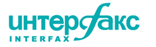 М Е Ж Д У Н А Р О Д Н А Я   И Н Ф О Р М А Ц И О Н Н А Я   Г Р У П П А
1
Наше позиционирование
Использование опыта решения аналогичных задач в смежных областях:
трансфертное ценообразование и таможенная стоимость;
предотвращение мошенничеств в Госзакупках;
нахождение аффилированных лиц для предотвращения конфликта интересов.
Четкое следование российскому законодательству (115-ФЗ, инструкциям ЦБ, приказам и письмам Росфинмониторинга) при формировании  списков и осуществлении проверок.
Вся информация собирается, записывается, систематизируется, хранится, уточняется и извлекается исключительно на территории РФ.
Использование статуса СМИ для запроса информации (информация о РПДЛ и декларациях чиновников). Мониторинг назначений на уровне приказов в день назначения.
Учет опыта работы банков с данными по ПОД/ФТ за последние несколько лет.
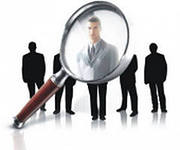 2
Проблемы
Соответствие требованиям ПОД/ФТ
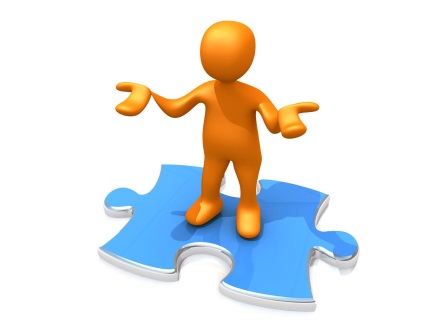 Достоверность и актуализация сведений о клиенте
Работа с внешними источниками информации
Глобальные санкции в отношении России
3
X-Compliance
–  это комплексное решение
Модуль
«Организации»
Проверка клиента в санкционных списках;
Проверка клиента в списках ПДЛ;
Проверка на банкротства;
Риск «однодневности»;
Страновой риск;
Признаки повышенного уровня риска
Верификация сведений по клиенту
Актуализация сведений по клиенту
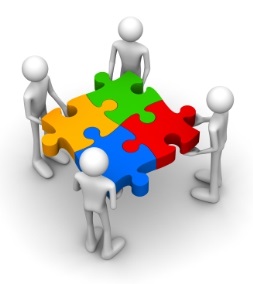 Модуль 
«Физические лица»
Сервисы
4
Проверка юридического лица
В случае обнаружения афилированности с физлицом – проверка лица
Результат проверки: 
Анкета клиента содержит информацию необходимую в рамках проведения идентификации с «флажками» для принятия решения и готова для интеграции во внутренние информационные системы
5
Проверка физического лица
В случае обнаружения афилированности с юрлицом – проверка организации
Результат проверки: 
Анкета клиента содержит информацию необходимую в рамках проведения идентификации с «флажками» для принятия решения и готова для интеграции во внутренние информационные системы
6
верификация
X-Compliance
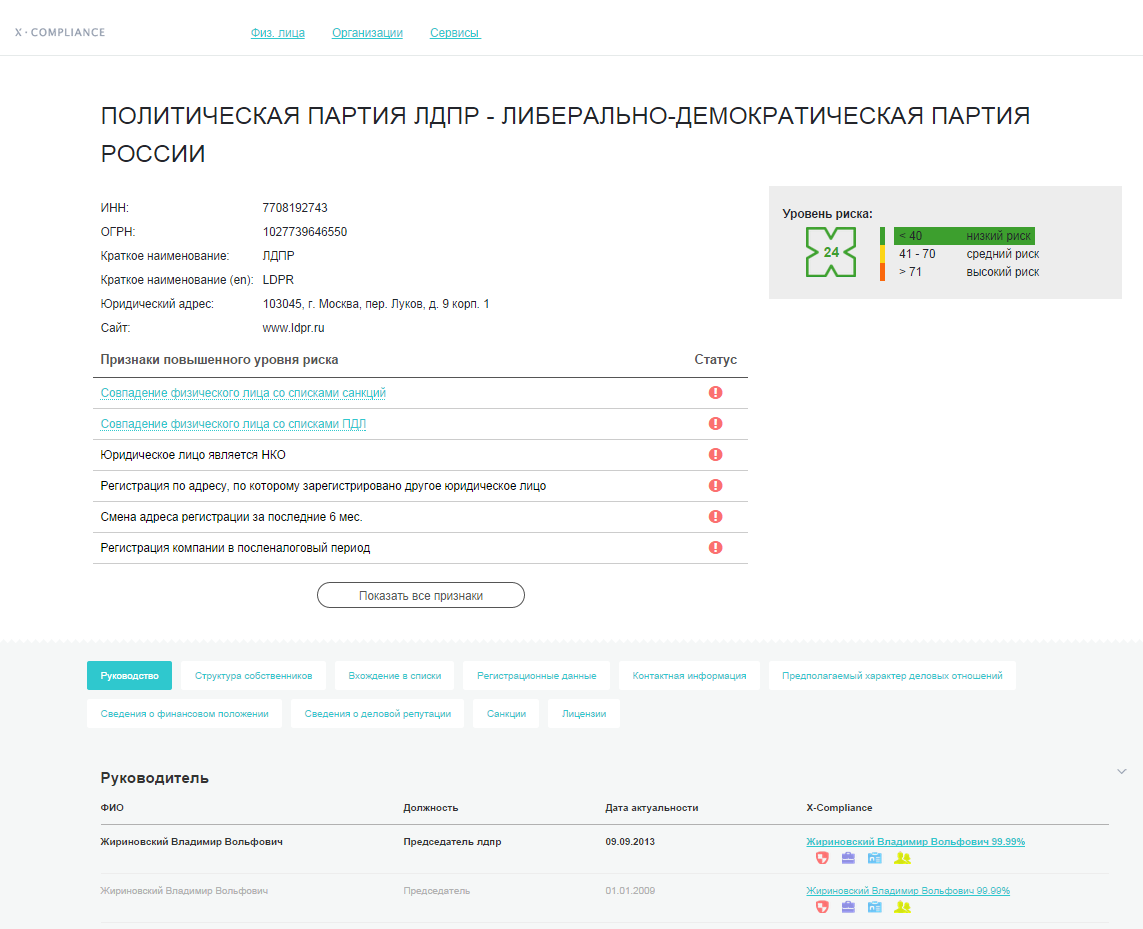 Модуль
«Организации»
Модуль 
«Физические лица»
Сервисы
7
Оценка риска
X-Compliance
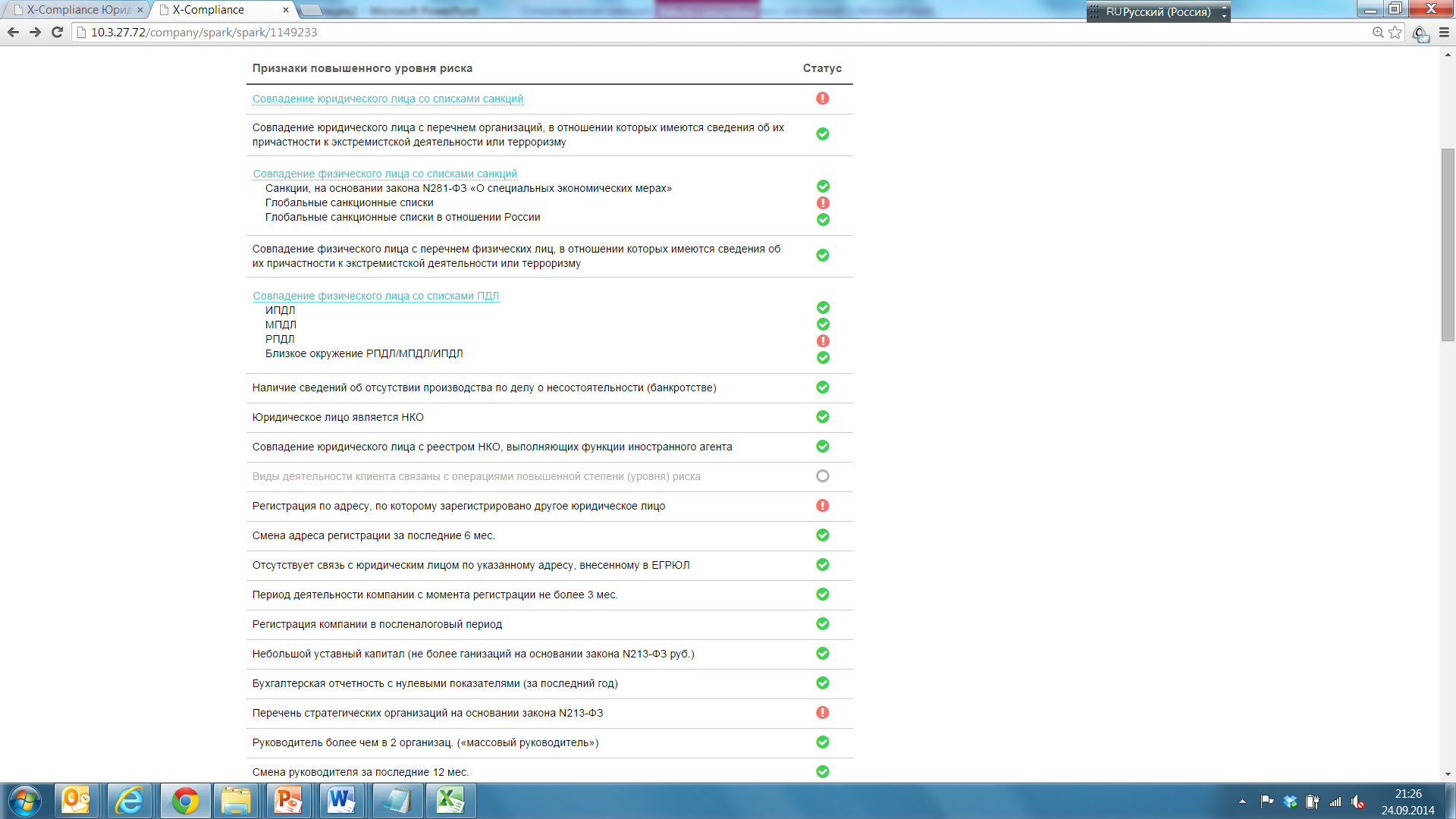 Модуль
«Организации»
Модуль 
«Физические лица»
Сервисы
8
Оценка риска
X-Compliance
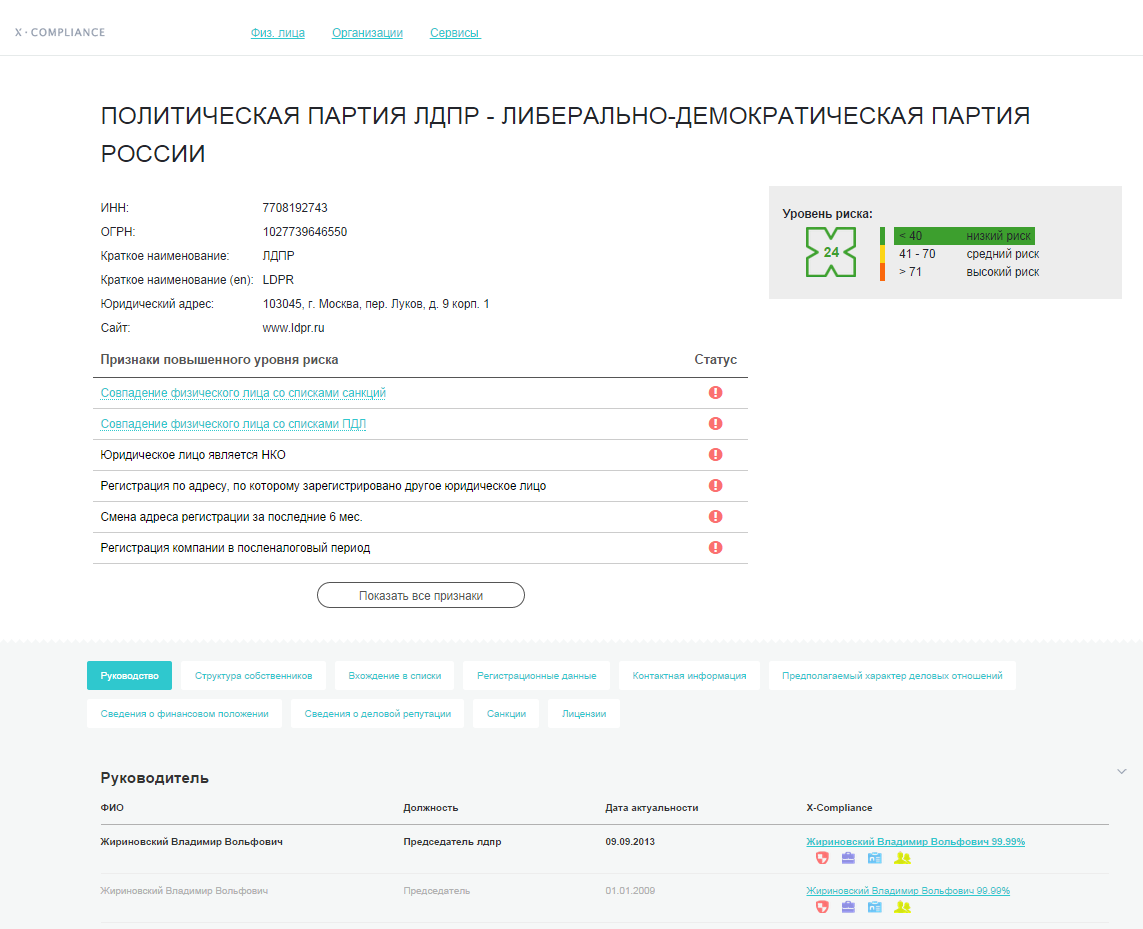 Модуль
«Организации»
Модуль 
«Физические лица»
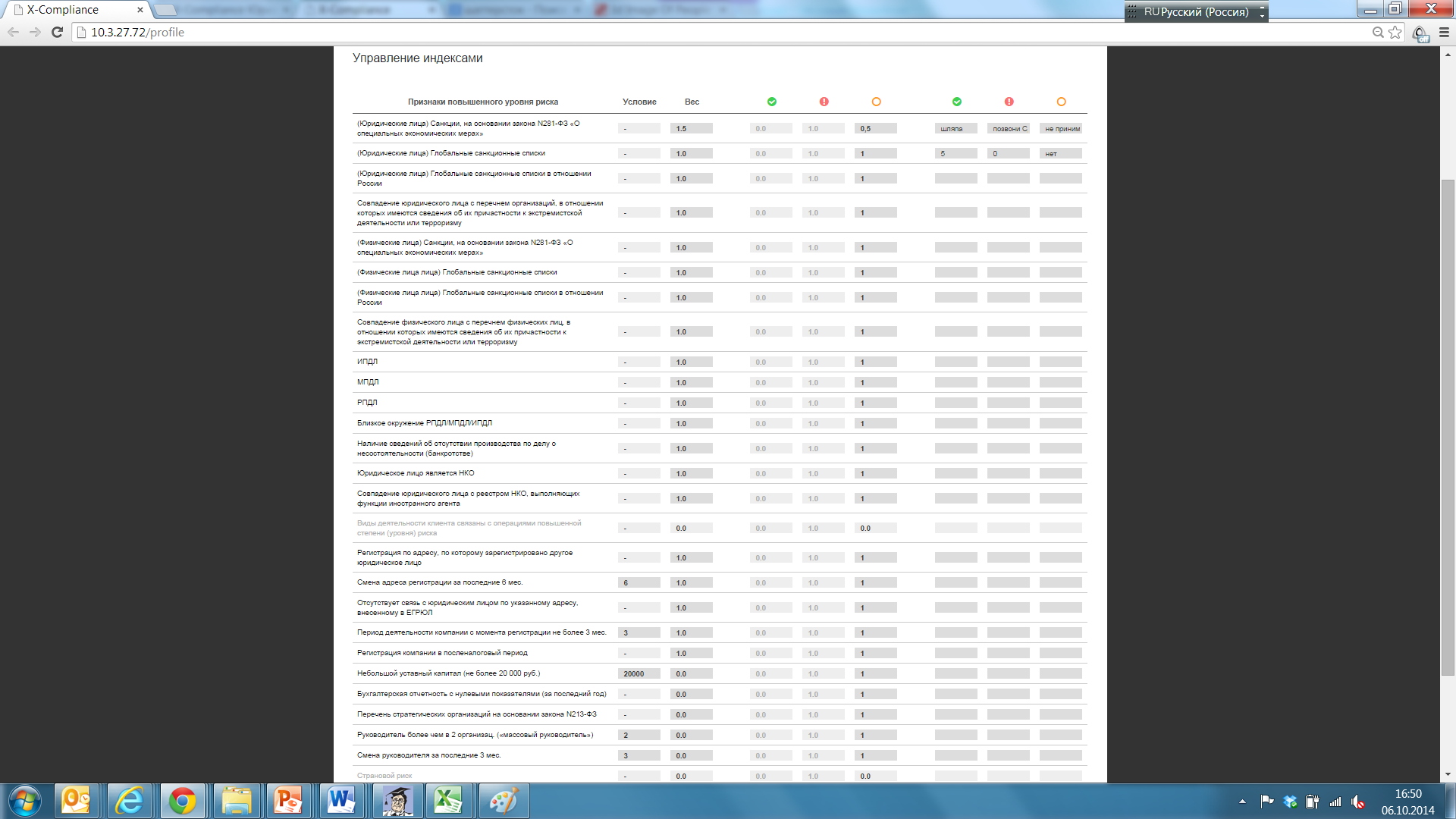 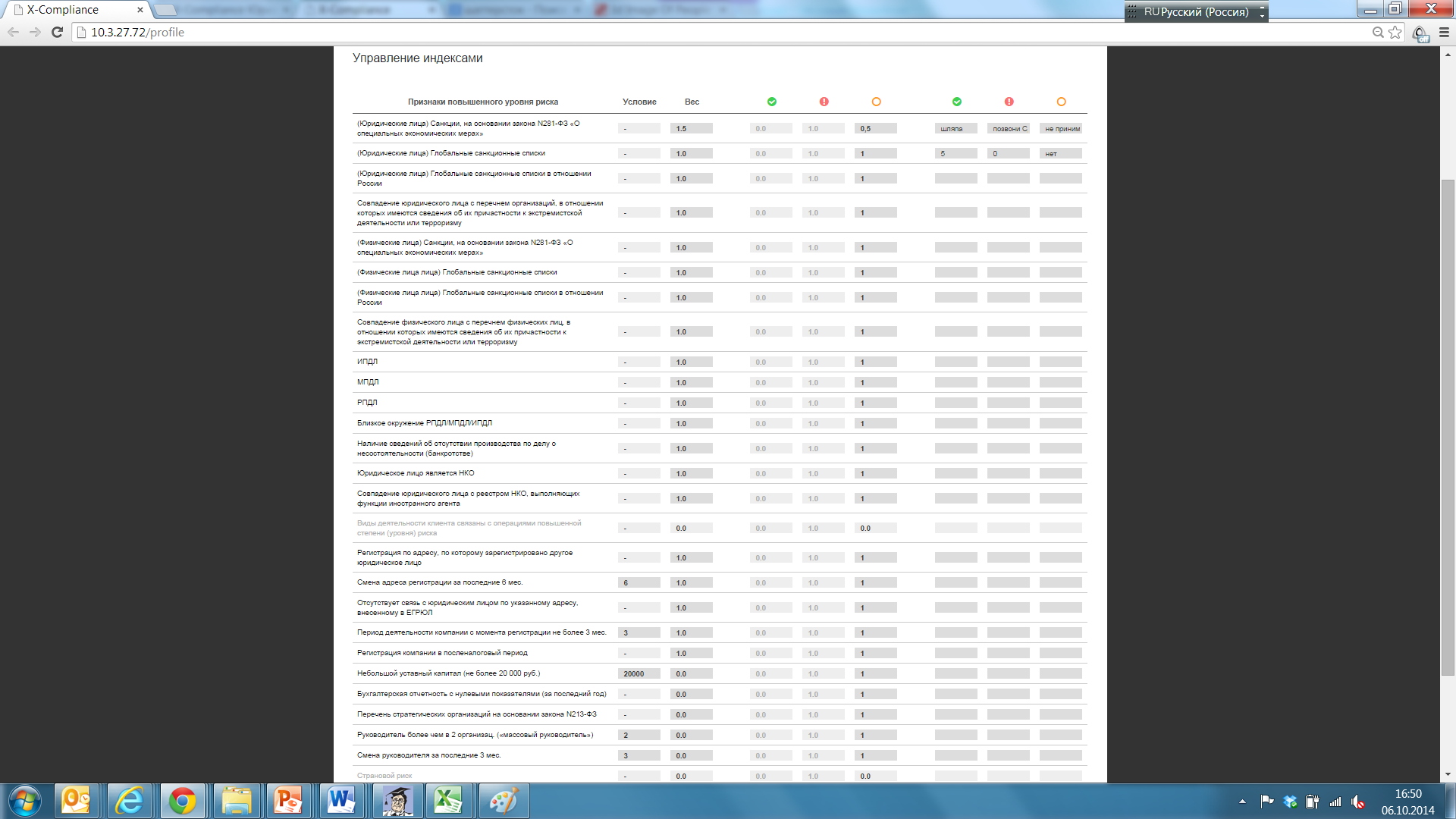 Сервисы
9
[Speaker Notes: Индекс уровня риска рассчитываемый на основании признаков повышенного уровня риска в соответствии с рисковой политикой Вашей компании]
верификация
X-Compliance
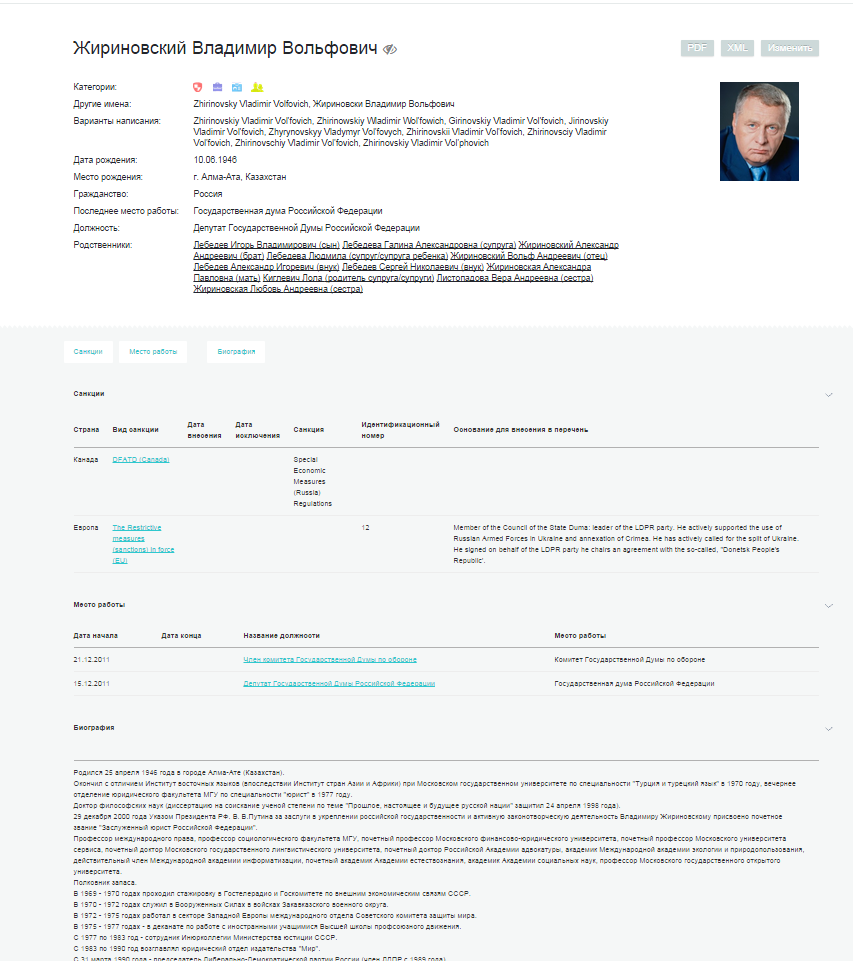 Модуль
«Организации»
Модуль 
«Физические лица»
Сервисы
10
Оценка риска
X-Compliance
Модуль
«Организации»
Модуль 
«Физические лица»
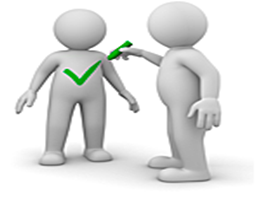 Сервисы
11
X-Compliance
Модуль
«Организации»
Модуль 
«Физические лица»
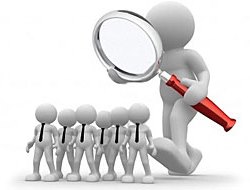 Сервисы
12
Преимущества  X– COMPLIANCE
Система специально разработана во исполнение N115-ФЗ и соответствует высоким международным стандартам в сфере ПОД/ФТ

Гибкие инструменты и удобный интерфейс  для выполнения задач комплаенс-офицером;
Постоянная актуализация базы;
Доступ к российским и глобальным спискам террористов и санкций;
Наиболее полная информация о компаниях России;
Проверка в Едином федеральном реестре сведений о банкротстве с возможностью получения электронной справки с ЭЦП;
Доступ к  актуальной Базе Публичных Должностных Лиц (РПДЛ, МПДЛ, ИПДЛ) и их близкому окружению;
Доступ к  декларациям  о доходах и имуществу  Государственных служащих РФ;
Содержит информацию на русском и латинице;
Предоставляет поиск с возможностью применения фильтров;
Множественный поиск, работа со списками;
Выгрузка данных осуществляется в PDF, XML, XLS форматах;
Полная совместимость с ведущим программным обеспечением для AML.

Использование X-Compliance поможет Вашей компании снизить свои правовые, репутационные и операционные риски
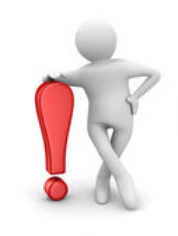 13
СПАСИБО ЗА ВНИМАНИЕ!
127006, Россия, Москва
Первая Тверская-Ямская, 2
тел./ факс: +7 (495) 787-43-43
E-mail: sales@interfax.ru
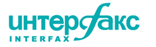 М Е Ж Д У Н А Р О Д Н А Я  И Н Ф О Р М А Ц И О Н Н А Я Г Р У П П А
14